Welspun Group  |  Name of Business
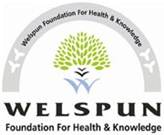 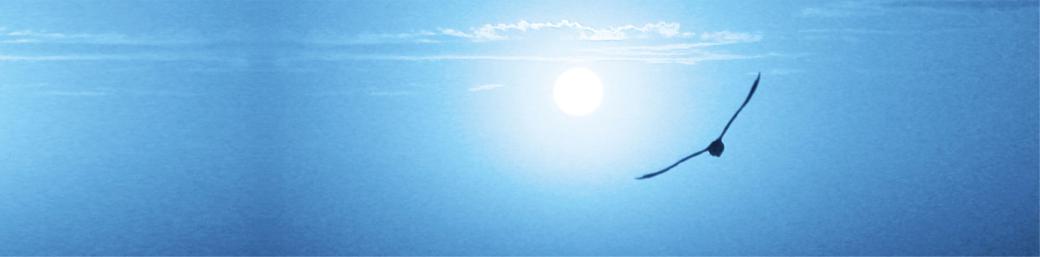 Highlights of Achievements in the year 2014-15
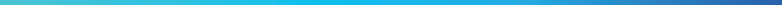 By: Ruchee Trivedi
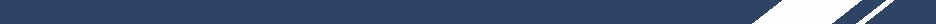 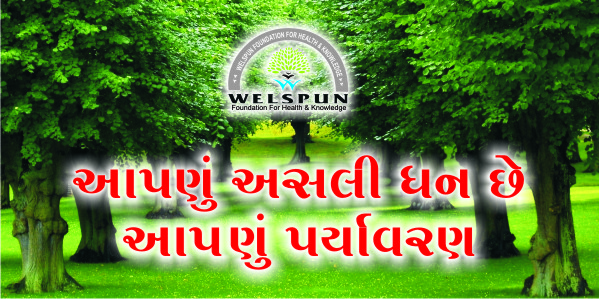 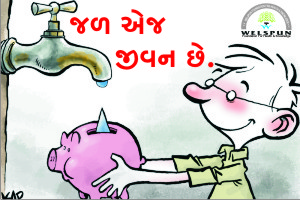 “Environment”Activities & Impacts…
Plantation: 
A innovative concept of “Kitchen Garden” -  “Recycle of water”, “Produce  Healthy Food in own Home” & “Save the Money & Health of community people”   
Total 500 plants of fruits & flowers, 60 packets of seeds of different Vegetables planted to the villages & at present 100% plants are in growing stage.
Pure & Safe Drinking Water facility for community:  
Total 3 RO plants donated to village Varshamedi, Khara Pawaria & Ajapar. 
Varshamedi – 
Approx 5000 people getting benefits of pure & Safe drinking water in their village at token charges (Rs. 5/- for 20 ltrs.) so Poor & Middle class people can also afford. 
Pure water can avoid maximum diseases. It is helpful for community health.
2 RO plants are ready for installation.
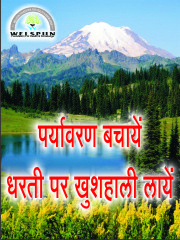 Awareness Campaigns……
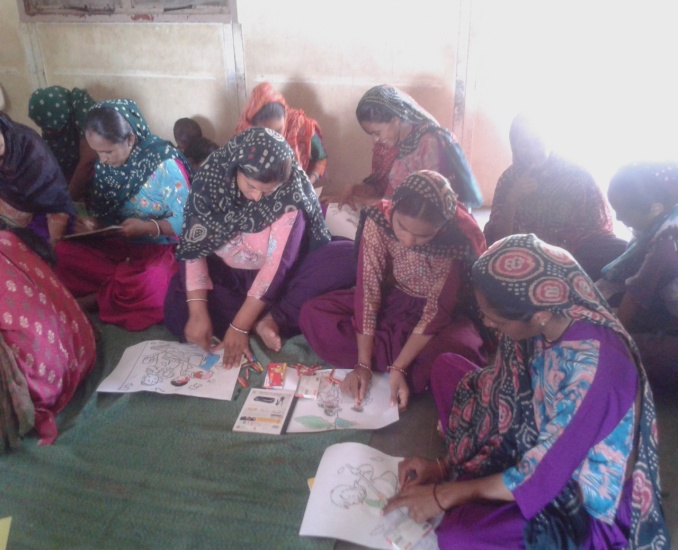 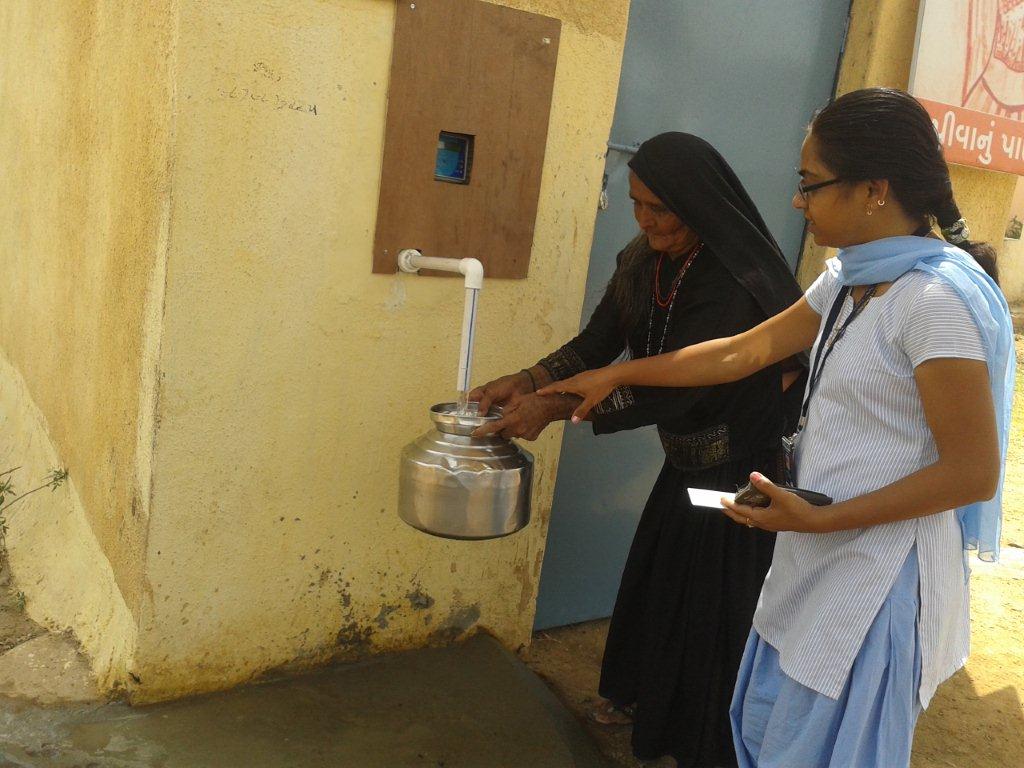 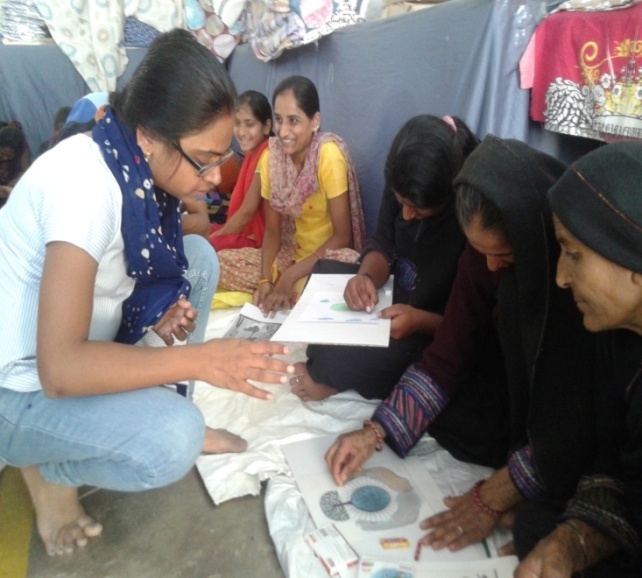 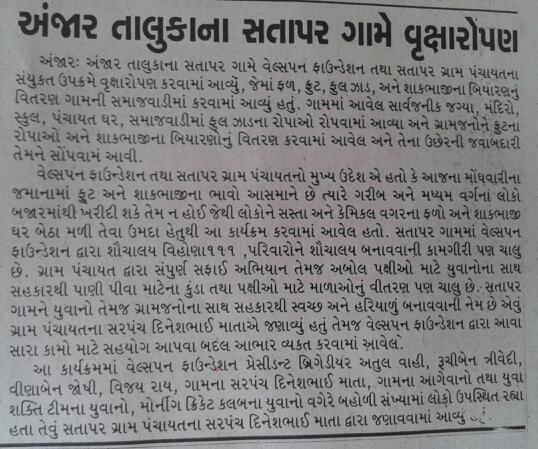 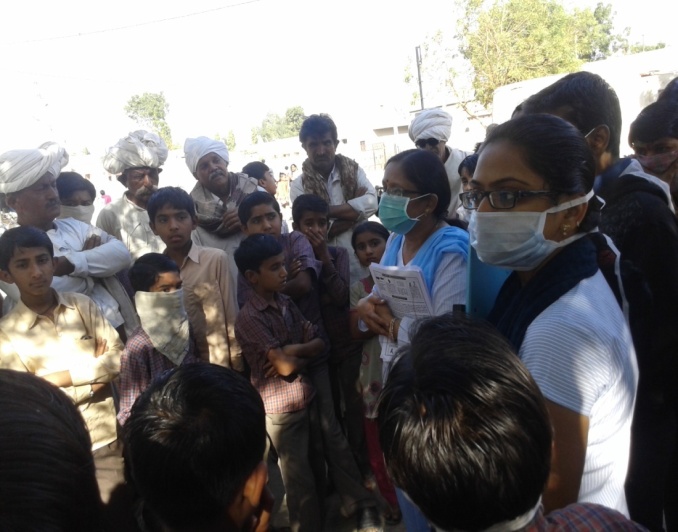 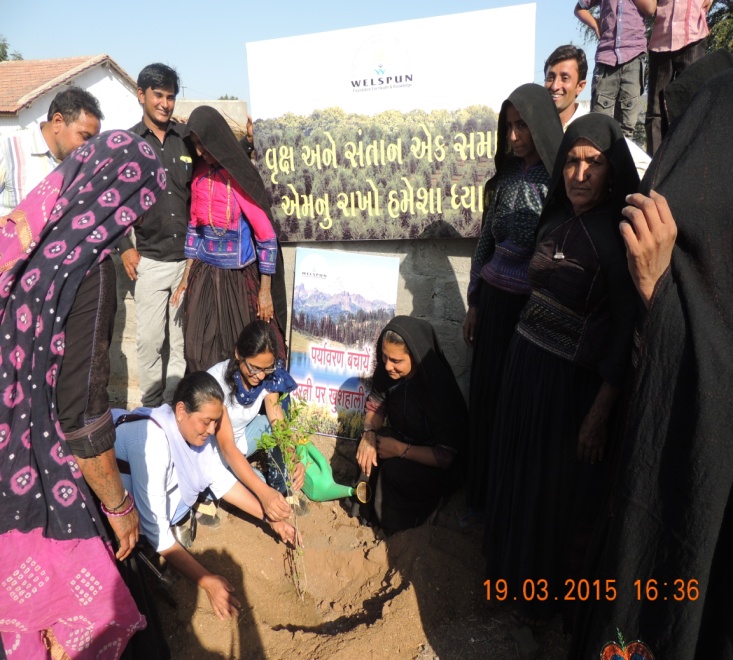 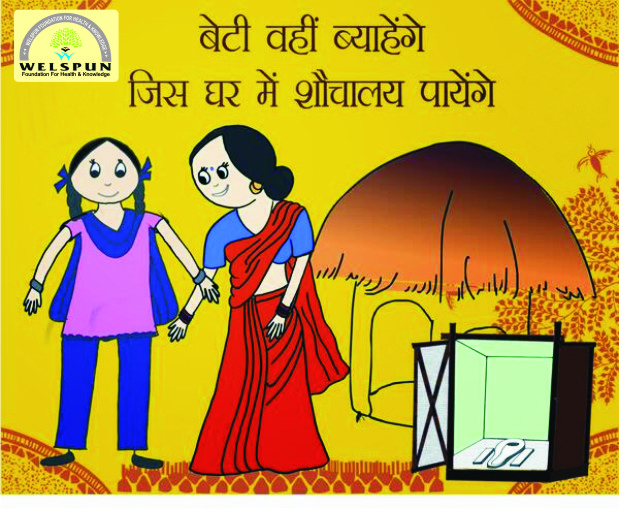 “Environment”Activities & Impacts…
Sanitation : Toilet Construction project:
Total 850 toilets prepared & handed over to villagers against the target of 1060 in 9 villages, these 9 villages become 100% pure. Average 85% families (approx 5000 people) are using the facility; they are satisfied with the facility.  
 Task was completed within a very short time period within - 1 and half month (15th Feb, 2015 to 31st march, 2015) Community has a safe environment in village.
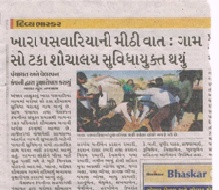 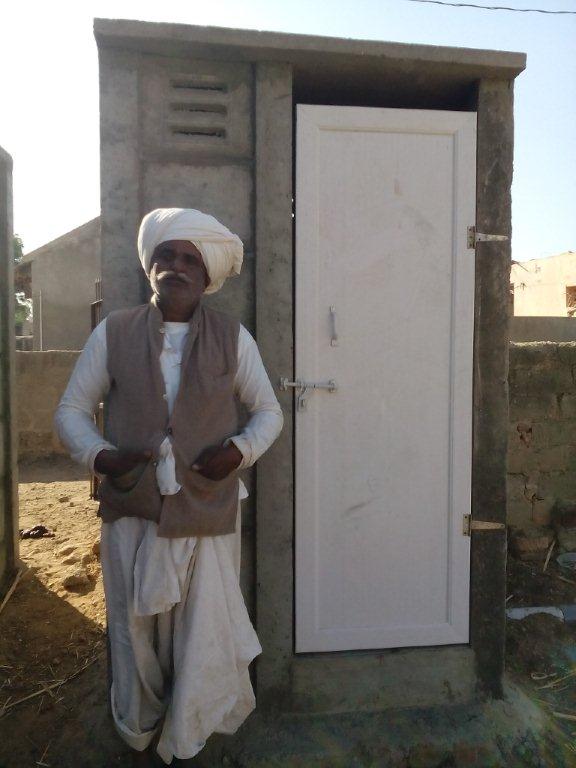 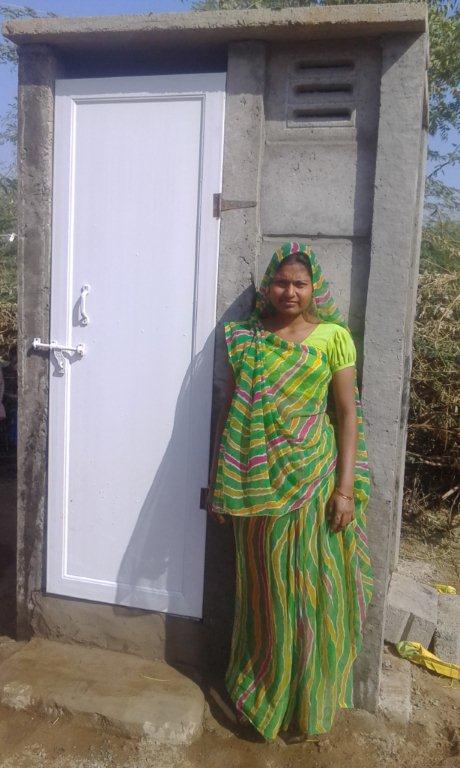 Village wise Toilet construction report:
“Empowerment”Specific Projects done Under Women
Self Help Group (SHGs) formation through Govt. linkages: 
100% women of all CSR centre have been covered through 10 Self Help Groups (120 women) have been formatted & with the linkages with Gujarat Government’s “Mission Mangalam Scheme”. These women will get all the benefits as per the Government rules & regulations. 

Insurance coverage: 
100% women of all CSR centre are covered with WC insurance policy.
Thank You !!
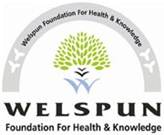